AL-FARABI KAZAKH NATIONAL UNIVERSITY
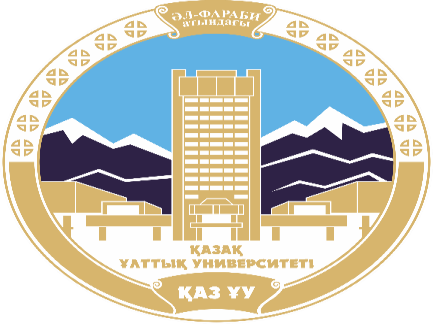 Department of political science and political technologies
Political systems and regimes
Abzhapparova A.A.
Senior lecturer
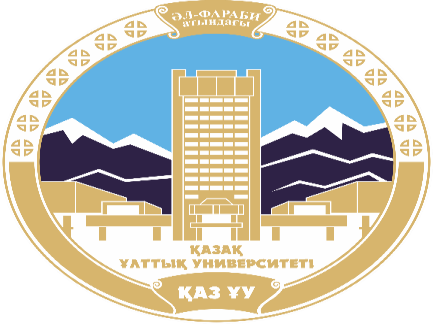 Political systems and regimes
Lecture 6
Modern authoritarianism. Traditional absolute monarchies, oligarchic and military regimes
Lecture plan:
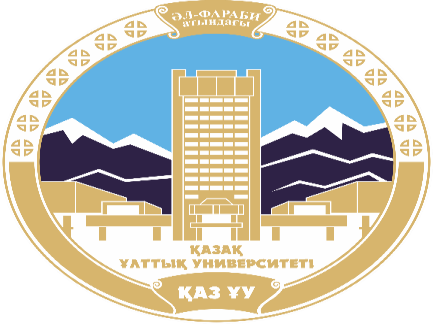 The "uniqueness" of totalitarianism
Authoritarianism and its varieties
Hybrid modes
Authoritarianism and institutions
The dictator's strategies
of "Successful" authoritarianism?
A new authoritarian wave?
Totalitarianism: general information
Totalis (Middle age Latin) – whole, cumulative
A unique phenomenon of the XX century. – Why? An aberration, an exception?
The extreme "pole" in the spectrum of political
regimes
H. Arendt "The Origins of Totalitarianism" (1951):
"Totalitarianism differs significantly from all
other forms of political suppression known
as despotism, tyranny or dictatorship. Wherever
totalitarianism came to power, it
brought with it completely new political
institutions and destroyed all the social, legal and political traditions of a given country."
4
Different explanations of totalitarianism
Totalitarianism – image or concept?
J. Orwell "Animal Farm" (1945) and "1984" (1949)
The problem: is it a descriptive or an essential (ideational) term?
Including the use as an epithet or as
a strict category?
"Human price" (various data): Hitler – 17 million, Stalin – 25-40 million, Mao – 29 million, Pol Pot – 2 million.
5
Different explanations of totalitarianism
H. Arendt: "The Origins of Totalitarianism" (1951):
the collapse of the old social structure as a fundamental social premise
K. Popper: "Open Society and its Enemies" (1945): Hegelian roots – nationalism
(The state as the spirit of the nation), The State outside
morality, the "ethical" idea of war, the cult of the "great" man, the ideal of a "heroic" life...
E. Fromm: "Flight from Freedom" (1941):
totalitarianism as a manifestation of the mental traits
of an "authoritarian personality"
6
Different explanations of totalitarianism
K. Friedrich and Z. Brzezinski "Totalitarian Dictatorship and Autocracy" (1956): ideology,
mobilization, personality cult, party-state, monopoly on the media, military monopoly, control over the economy, terror + expansion
K. Witvogel "Oriental despotism" (1957) –
"hydraulic civilizations" and the origins of totalitarianism
T. Samueli "The Russian Tradition" (1976)
Totalitarianism and mass propaganda
P. Brooker on the causes of the "decline" of the concept of totalitarianism.
7
Authoritarianism and democracy
Autokrateia (Greek) – autocracy, autocracy
Authoritarianism as an "umbrella" concept
Democracy is not a "natural"
state at all. Authoritarianism is the dominant type in world political history. And
today, despite the "3rd wave
of democratization" (taking into account different
"hybrids") and so on.	"autocratization"
Authoritarianism "with adjectives" –
"electoral", "competitive", "plebiscite", etc.
8
Features of authoritarianism
H. Linz and A. Stepan on the general characteristics
of authoritarianism (cf. with the characteristics of totalitarianism according to K. Friedrich and Z. Brzezinski): limited pluralism, no dominant ideology, depoliticization, lack of mobilization, formally delineated boundaries of the power of the leader/ruling elites (with the exception of Sultanism)
There are very big differences: different types, different degrees of repression, different "life expectancy", different institutions, different strategies (from repression to co-optation), different results (from
hunger and devastation to successful economic and
The comparative study of authoritarianism (comparative authoritarianism) is one of the central directions in modern political science.
9
The boom in research on authoritarianism
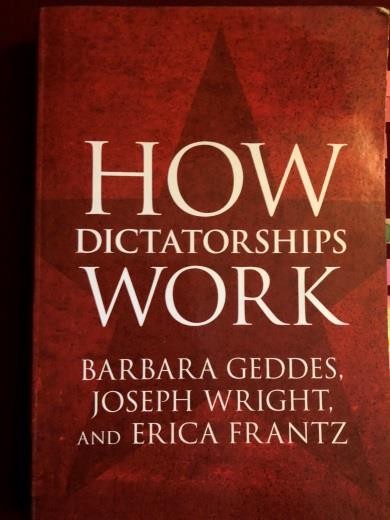 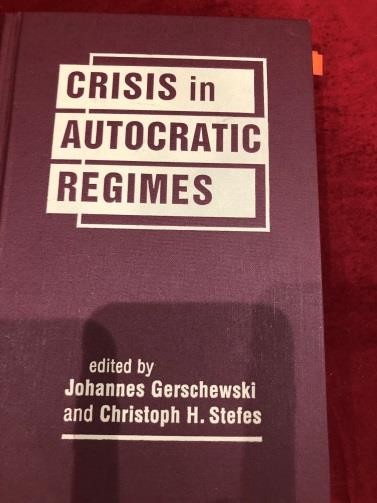 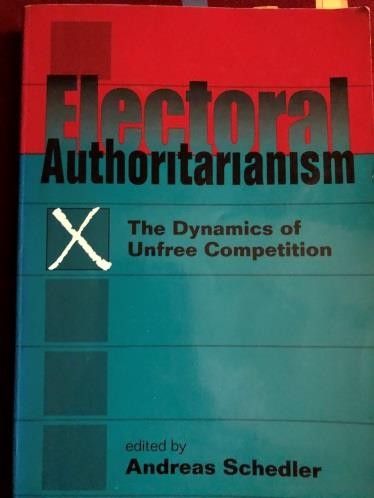 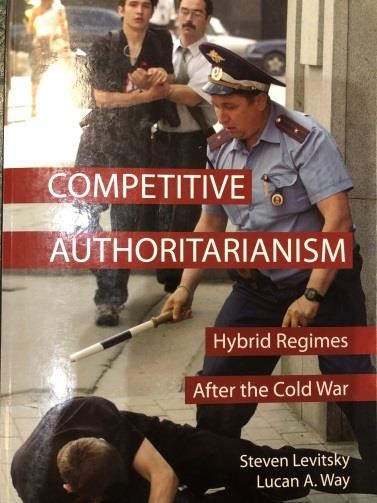 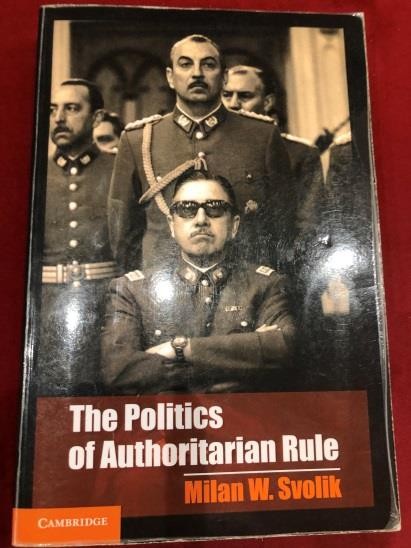 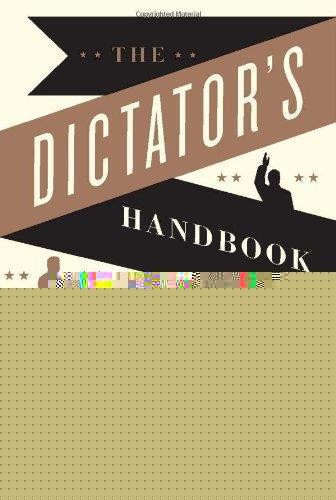 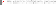 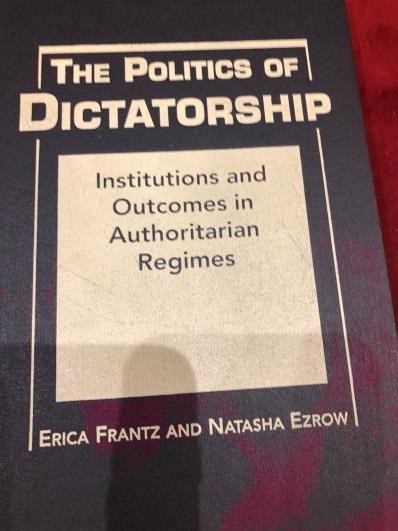 10
Very different autocracies
Different types: one–party, military, personal, dictatorships (etc.)
Different degrees of repression - from "soft to "hard"
Different "life expectancy" (depending on
the type of autocracy)
Different degrees of institutionalization and different institutions (including imitation of democratic institutions and procedures)
Different strategies – from repression to co–optation (etc.)
Different results - from famine and devastation (Ethiopia,
Cuba, North Korea, Kampuchea, etc.) to
economic and social development (Spain,
Chile, South Korea, Singapore, Oman, etc.)
They end in different ways - coups, rotations, uprisings, civil wars, interventions, etc.
Different autocrats and different results of their rule…
11
Another heuristic typology (based on F. Fukuyama)
12
Idi Amin – President of Uganda (1971-1979)
"His Excellency the President for Life, Field Marshal Al-Haji Dr. Idi Amin, the Lord of all animals on earth and fish in the sea, the Conqueror of the British
Empires in Africa in general and in Uganda in particular, the recipient of the Orders of the Victoria Cross, the Military Cross and the Order of Military Merit"
Cannibal (!)
Mass terror
Personal enrichment
Poverty in the country
Escape from Uganda
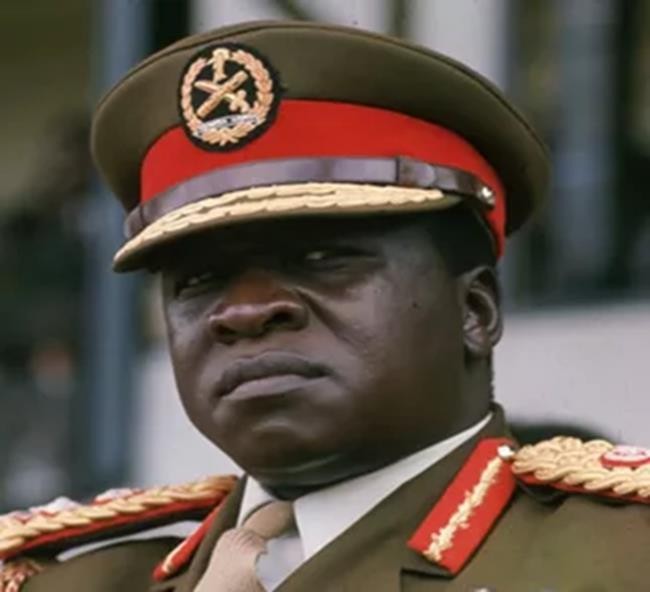 13
Dictator of the Dominican Republic General Rafael Trujillo
Formally, he held the post of president in 1930-1938 and in
1942-1952, but in reality also under the "successors" until 1979.
Terror and repression
Devastation and poverty
Killed as a result of a conspiracy
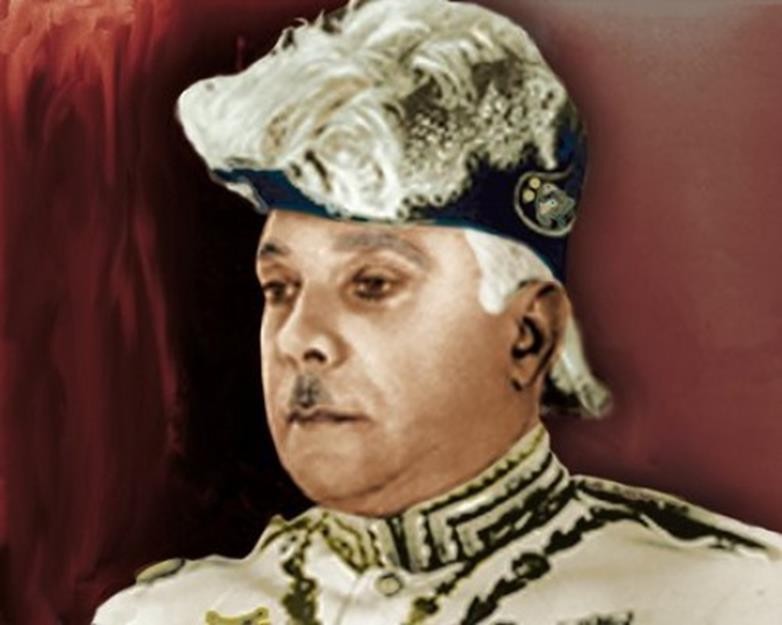 Lee Kwan Yew – Prime Minister of Singapore (1959-1990), then "Minister mentor"
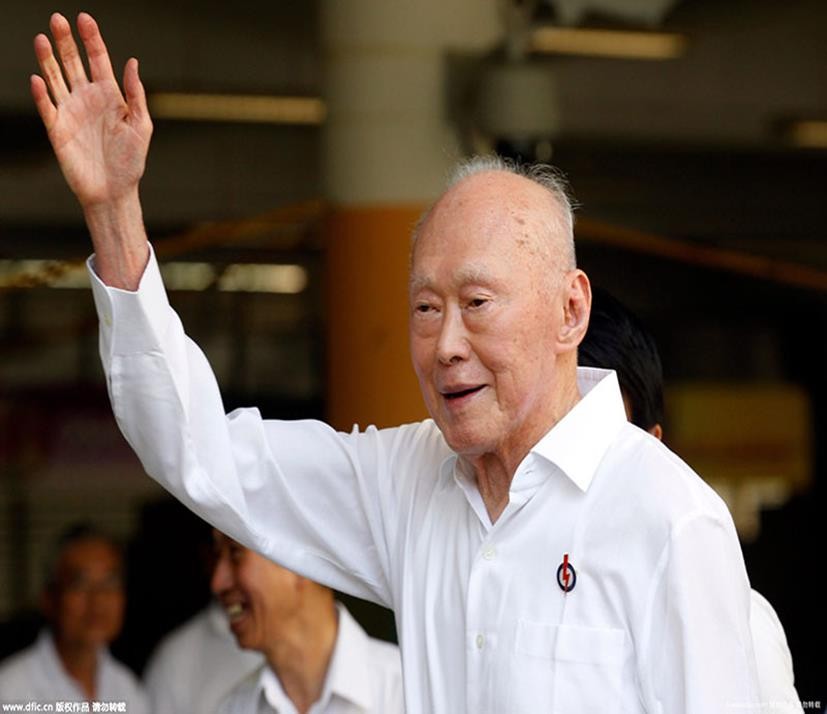 Singapore's "economic miracle" – from the "third World" to the "first"
"Soft" authoritarianism
Effective public administration institutions
Socio-economic development
Varieties of authoritarianism
Authoritarianism as an "umbrella" concept includes monarchies (constitutional), one–party regimes, lifelong tyrannies, personal dictatorships, sultanism, military regimes, corporate authoritarianism, neopatrimonialism, etc.
Authoritarianism "with adjectives" – "electoral", "competitive", "plebiscite", etc.
The problem of "hybrid" regimes (A. Shedler, L. Morlino, S. Levitsky, L. Way, etc.)
Various strategies in modern authoritarian regimes - legitimization, repression and co–optation (and their combinations) - R. Winthrob, S. Haber, etc.
16
Varieties of authoritarian regimes
Military-bureaucratic regime
Often – through a military coup or a "creeping" usurpation of power
Most of the examples are in Latin America
The problem of Praetorianism (see S. Huntington)
Military dictatorships – vs. – civilian professionals
See S. Finer "The Horseman. The Role of the military in Politics" (1962) – by nature, the military is apolitical
The influence of national traditions (Europe, Latin America, Africa)?
17
Varieties of authoritarian regimes
Corporate authoritarianism
Corporate representation of interests – vs. – ideologized mass parties
De facto one–party rule
F.'s contribution Schmitter and G. O'Donnell:
The system of hierarchical structures created "from above"
is a relatively wide, but rigidly fixed system of representation
Examples: Portugal under Salazar, Spain under Franco, Mexico under domination
The Institutional Revolutionary Party…
18
Varieties of authoritarian regimes
Pre-totalitarian authoritarianism – on the question of the stages of formation of regime types
Proto-fascist mobilization regimes ("participatory")
One influential political force focused on a totalitarian utopia
The army and other interest groups (sometimes the church) seeking to limit pluralism
The situation of social and political uncertainty
19
Varieties of authoritarian regimes
Postcolonial authoritarianism
After the colonies gained independence
Often – one-party mobilization regimes
Populism for the sake of support "from below"
Egalitarianism and nationalism
DR Congo under Mobutu, Senegal under Senghor…

Racial (ethnic) democracy (oligarchy) South Africa under the apartheid regime
20
Varieties of authoritarian regimes
Sultanism as a special type of authoritarianism
Unlimited power
There is no ideological basis
The non-necessity of the party
The unpredictability of arbitrariness
Haiti under Duvalier, CAR under Bocasse, Zaire under Mobutu, Uganda under Idi Amin…
Question: Are there any examples of modern volcanism?
See M. Weber and R. Pipes on patrimonialism (power + property)
Discussions about modern neopatrimonialism (using the example of Africa and beyond)
21
New typologies of authoritarian regimes
B. Geddes et al.
Authoritarian regimes with a dominant party
Military regimes
Personalized modes
A. Hadenius, J. Theorell
Non-electoral regimes
monarchies where the monarch constantly uses his vast power
Military regimes
Electoral regimes
Non-partisan regimes
One-party regimes
A regime with limited pluralism
22
"Hybrid" modes
A combination of signs of democracy (often "facade" institutions) and undemocratic practices
Where are "hybrids" evolving?
Stability – "hybrids" are not necessarily a "transitional" regime type
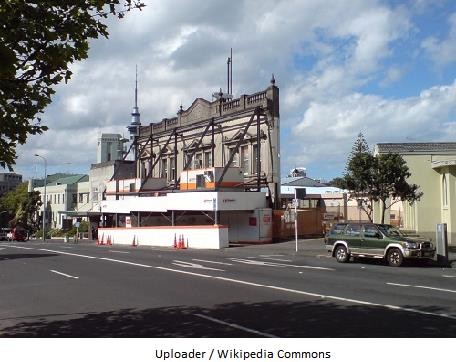 23
Авторитаризм и модернизацияDistribution of economic growth rates between democracies and authoritarian regimes
режимами:
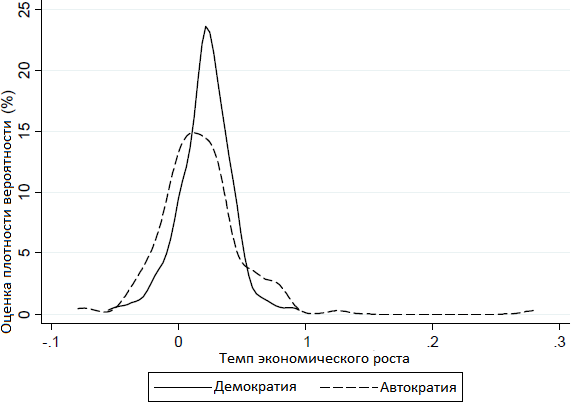 Source: Besley T., Kudamatsu M. (2007). Making Autocracy Work.
London School of Economics and Political Science Working Paper
24
Successes of non-democratic regimes
Foa R. Modernization and Authoritarianism)
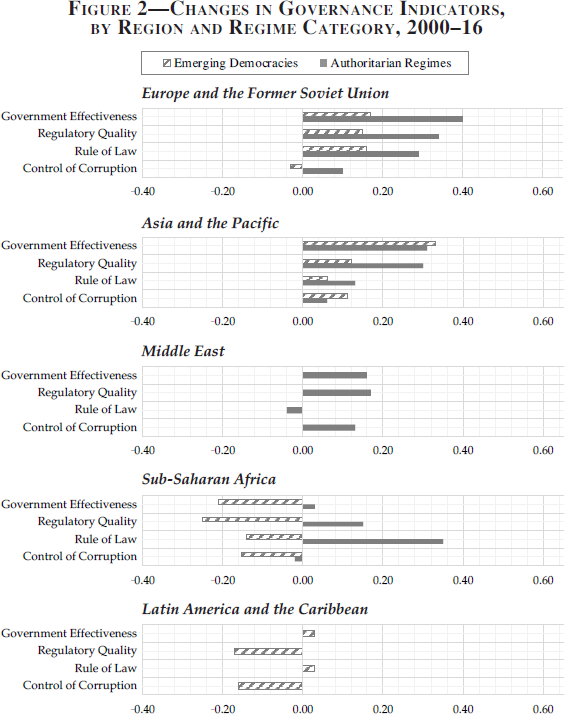 25
“Modernization Trap” (Jack Snyder)
The reason lies in a mismatch  between  economic  markets  and  political institutions.  Illiberal  nationalism,  including  its  populist variant, can work well during the early, forced-draft stage of  accumulating  capital  for  a  modernizing  market  society. Once the room for growth based on cheap labor runs out, however, there must be a shift to growth based on higher productivity.  These  two  stages  of  development  call  for different  institutional  arrangements,  indeed  different economic cultures. Authoritarian patronage systems can work to mobilize fallow factors of production by requisitioning, but only rule-based institutions can lead the breakthrough to higher levels of economic development.
26
"Cross-cutting" plots in modern studies of authoritarianism
Why are some authoritarian regimes very stable, while others are not?
How do authoritarian leaders and elites solve the problems inherent in authoritarianism?
The problem of credible commitments
The problem of lack of information about political preferences
27
Authoritarianism and institutions
Why institutions, why not personal arbitrariness?
A. Przeworski, J. Gandhi, M. Stvolik, R. Wright, B. Magaloni, J. Fortin, etc.
Institutions limit the autocrat, but they are beneficial to him. Institution building as a way to reduce the costs of authoritarian rule and increase political predictability
Motives for the creation of institutions: legitimization, control over elites and the opposition, reduction of personal responsibility, taking into account the international context, etc.
Why does an autocrat need "good" institutions?
Parties, legislatures, elections in authoritarian regimes – imitations or real functions?
Do institutions limit the dictator or strengthen his power?
28
Selectors and the winning coalition
B. Bueno de Mesquita et al.:
Small selector: co-optation through the distribution of private goods
Big selector: co-optation through the distribution of public goods --> satisfactory institutions are needed, without which public goods cannot be provided normally
The ruler (both authoritarian and democratic) benefits from a small winning coalition
29
The dictator's strategies
"The Dictator's Dilemma" (Haber 2006, Wintrobe 2007) in conditions of uncertainty – there is never confidence in loyalty
Strategy options (their "pros" and "cons"):
repression (and their varieties in different conditions)
co-optation
legitimization
The dictator's strategies in adverse conditions (economic crisis, opposition and protest, sanctions, etc.)
30
How and how authoritarian regimes end
Authoritarian regimes do not last forever – but their "end" does not necessarily lead to democratization
When and how does the democratization of an authoritarian regime take place?
The structural prerequisites of democratization or the dictator's "mistakes"?
The problem of the "duration" of an authoritarian regime
Coups, rotations, uprisings, civil wars, interventions, etc.
New issues: new databases and new methods
A promising area of research
31
Autocracies end in different ways
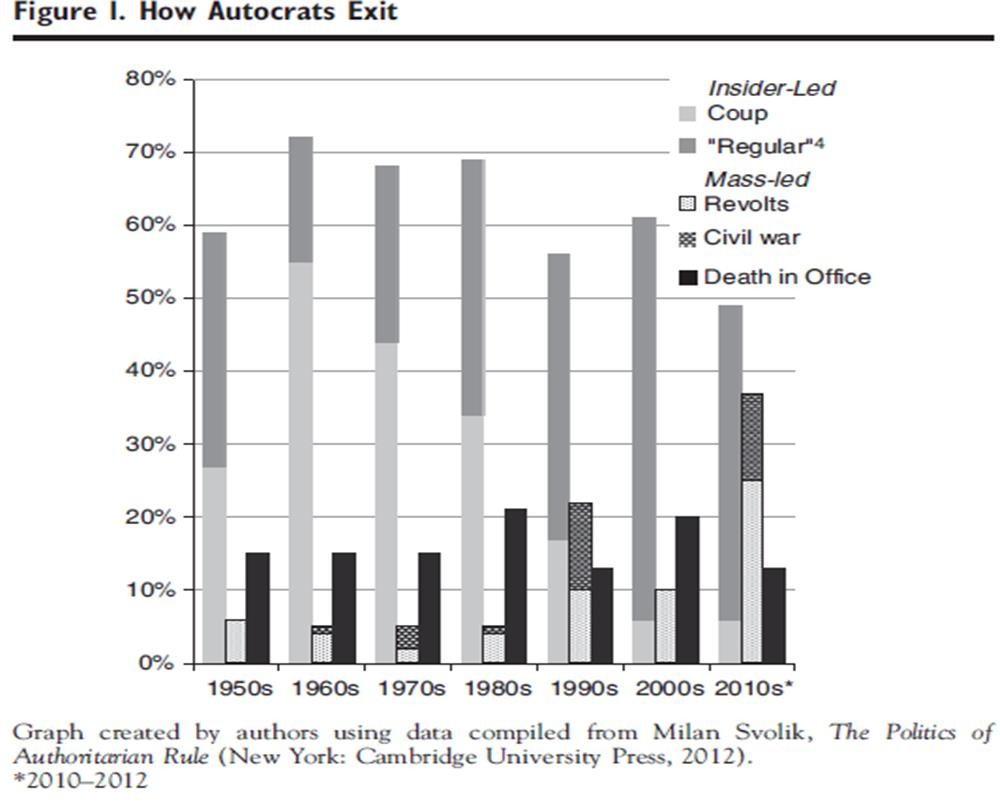 32
The circumstances of the collapse of authoritarianism
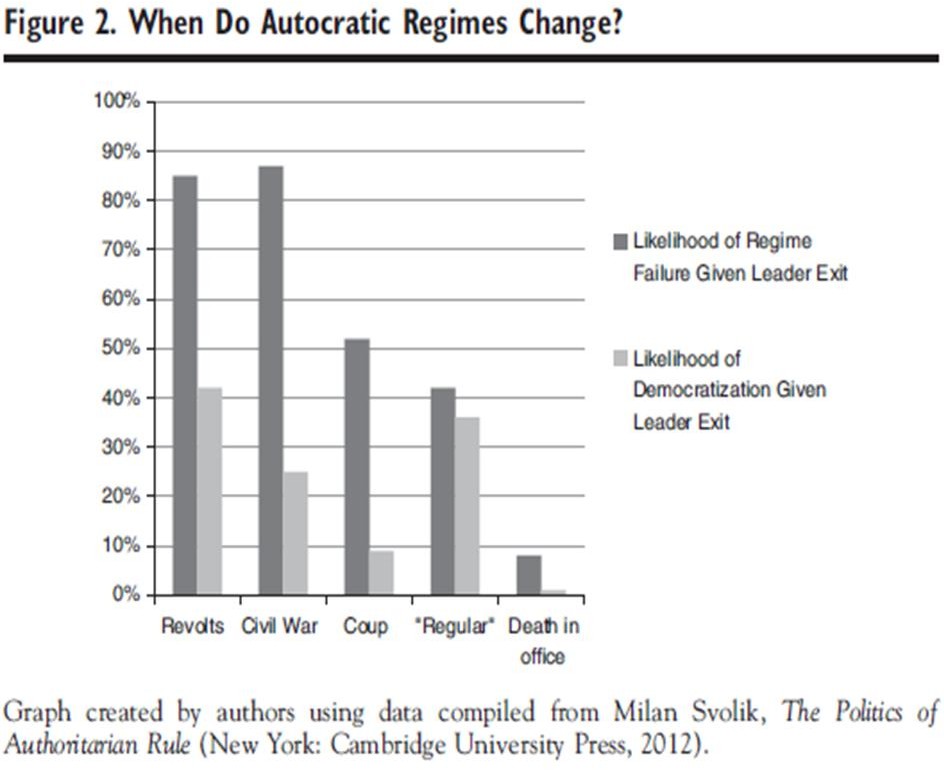 33
"Successful" authoritarianism?
How is this possible and under what circumstances? (Besley and Kudamatsu 2007, Dominguez 2011) Criteria for "success"? The performance problem
Rapid and sustainable economic growth
Natural resources are not a prerequisite (often an obstacle –> resource curse)
– Education (secondary and higher) and healthcare
- Social security and relative social peace
- Massive support? The problem of plebiscite
authoritarianism
"Planning horizon"?
Connection with types of authoritarianism?
The quality of management institutions is a basic problem
New promising research areas
The information theory of authoritarianism (S. Guriev and D. Treisman)
"Democracy by Mistake" (D. Treisman)
The impact of economic sanctions (A. Escriba-Walsh, J. Wright)
Dynamics of hybrid regimes (L. Morlino, L. Diamond)
Electoral authoritarianism (A. Shedler, L. Way)
Stable and stable autocracies (J. Gerchevsky, A. Kendall-Taylor, E. Franz)
"How Democracies Die" (S. Levitsky and D. Ziblatt)
And others .
35